Biotechnology
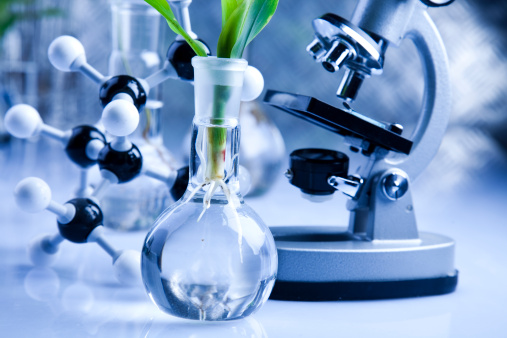 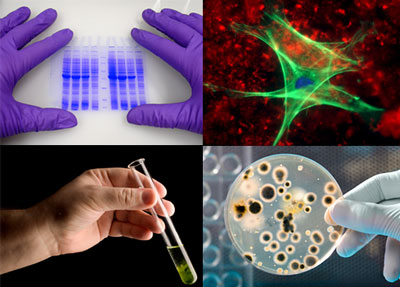 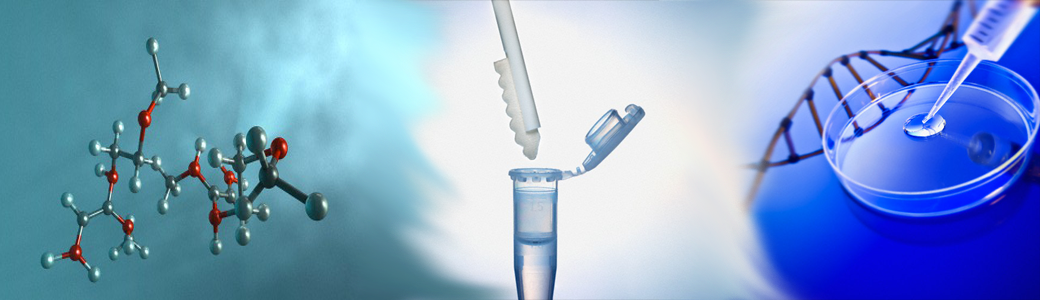 What is Biotechnology?
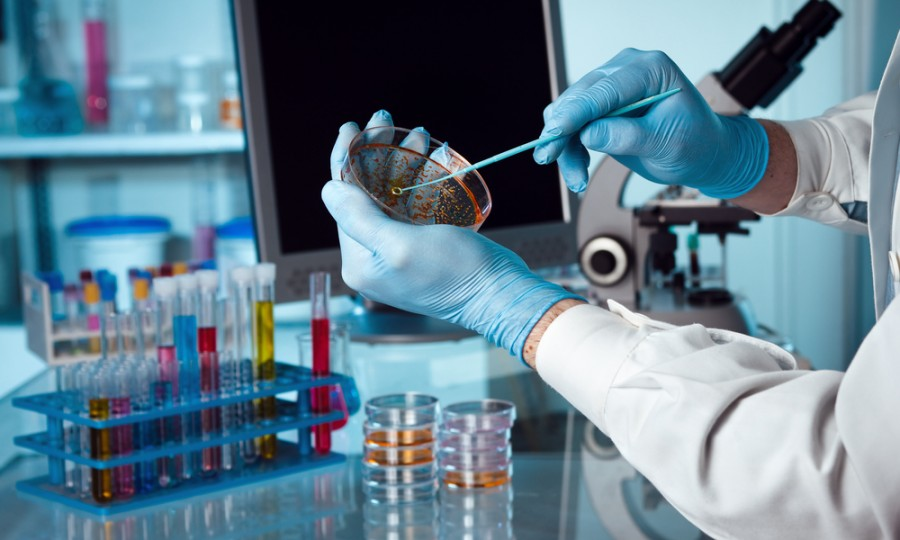 Biotechnology is the merging of biology and technology to create different products
Traditional Biotechnology
Selective Breeding of livestock
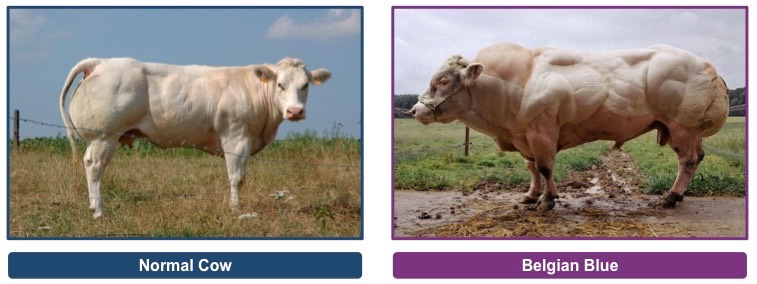 Traditional Biotechnology
Selective Breeding of crops/Hybrids
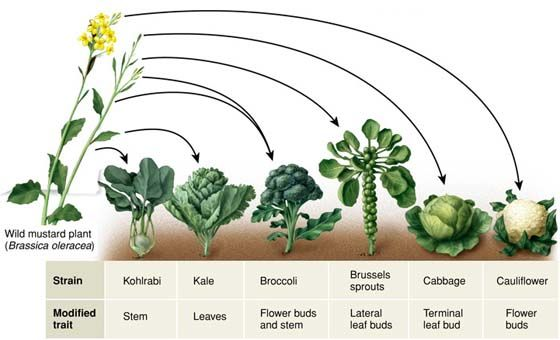 Traditional Biotechnology
Food Production: Beer, Bread & Cheese
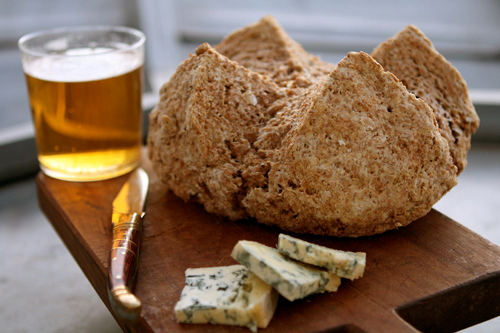 New Biotechnology
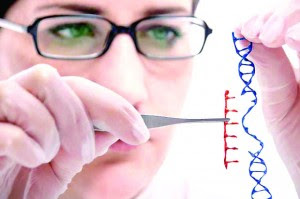 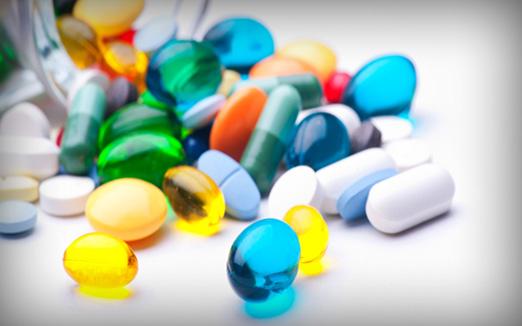 Genetic Engineering
& Gene Therapy
Pharmaceuticals
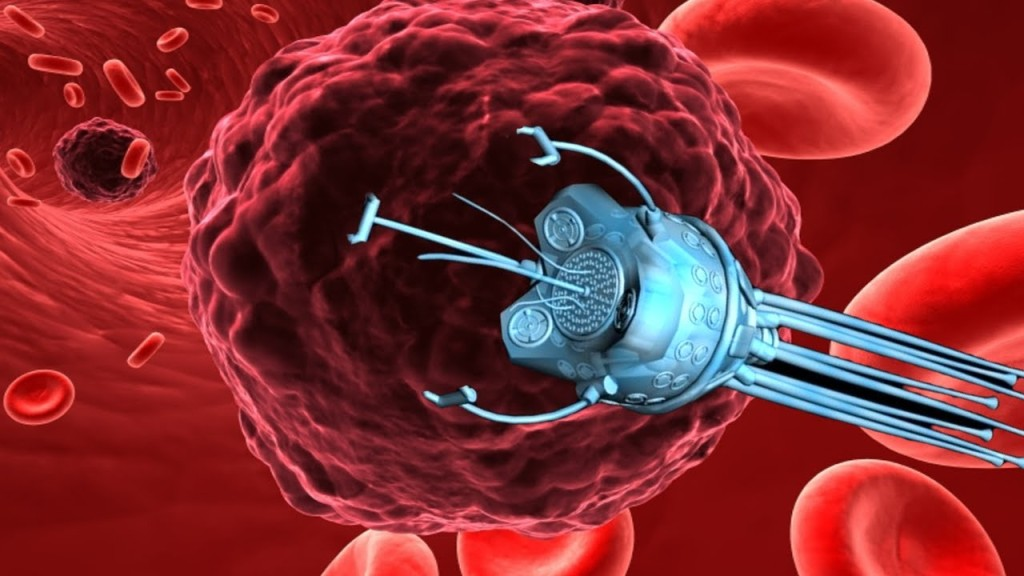 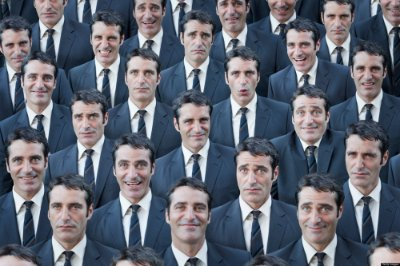 Cloning
Nanotechnology
Did You Know?
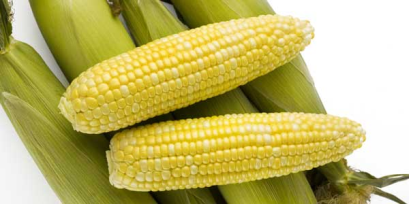 You use biotech products every day

The biotech industry in involved in environmental issues

Biotech is one of the fastest growing industries in the world
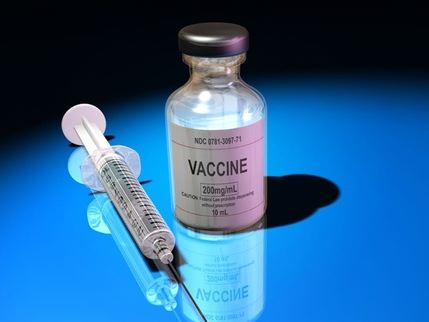 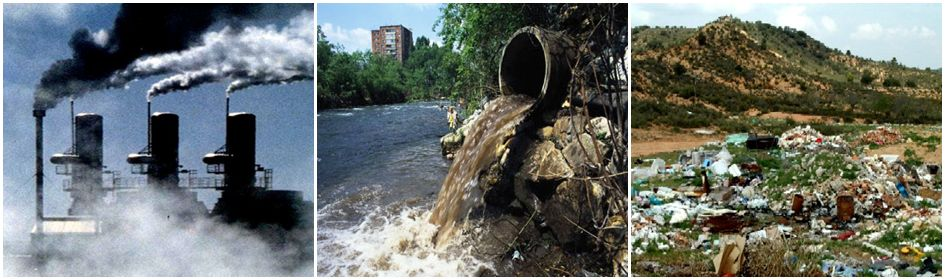 Careers in Biotechnology
$86,950     Biomedical Engineer
$84,940     Biochemist/Biophysicist
$71,730     Agricultural Engineer
$67,790     Microbiologist
$67,420     Epidemiologist
$61,480     Food Scientist and Technologist
$61,110     Animal Scientist
$59,920     Soil and Plant Scientist
YouTubeLet’s Make Cheese!